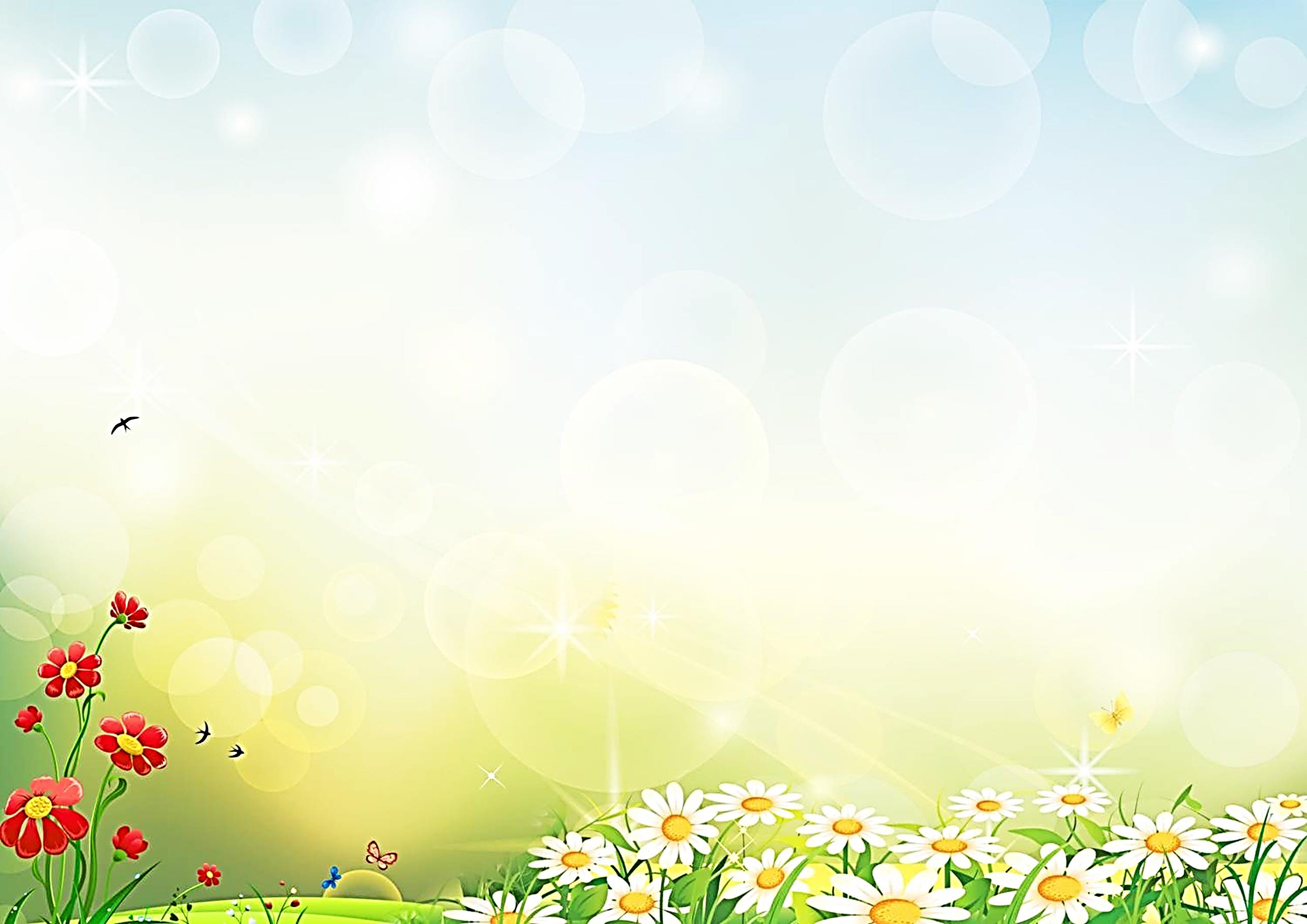 Дидактические игры по сенсорному развитию для детей 2–3 лет своими руками
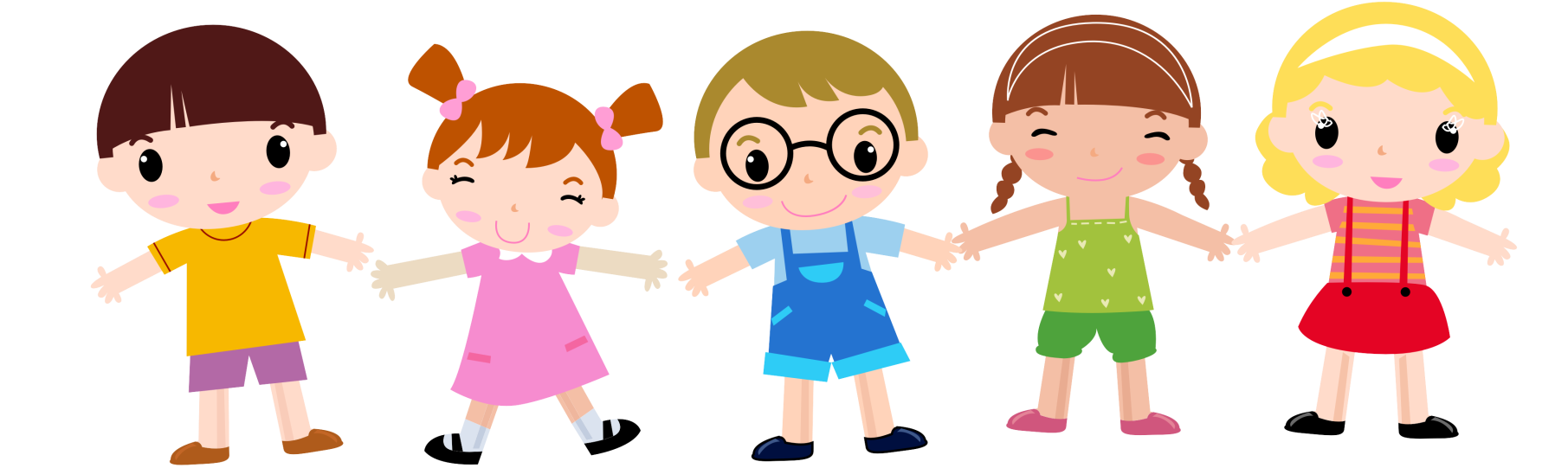 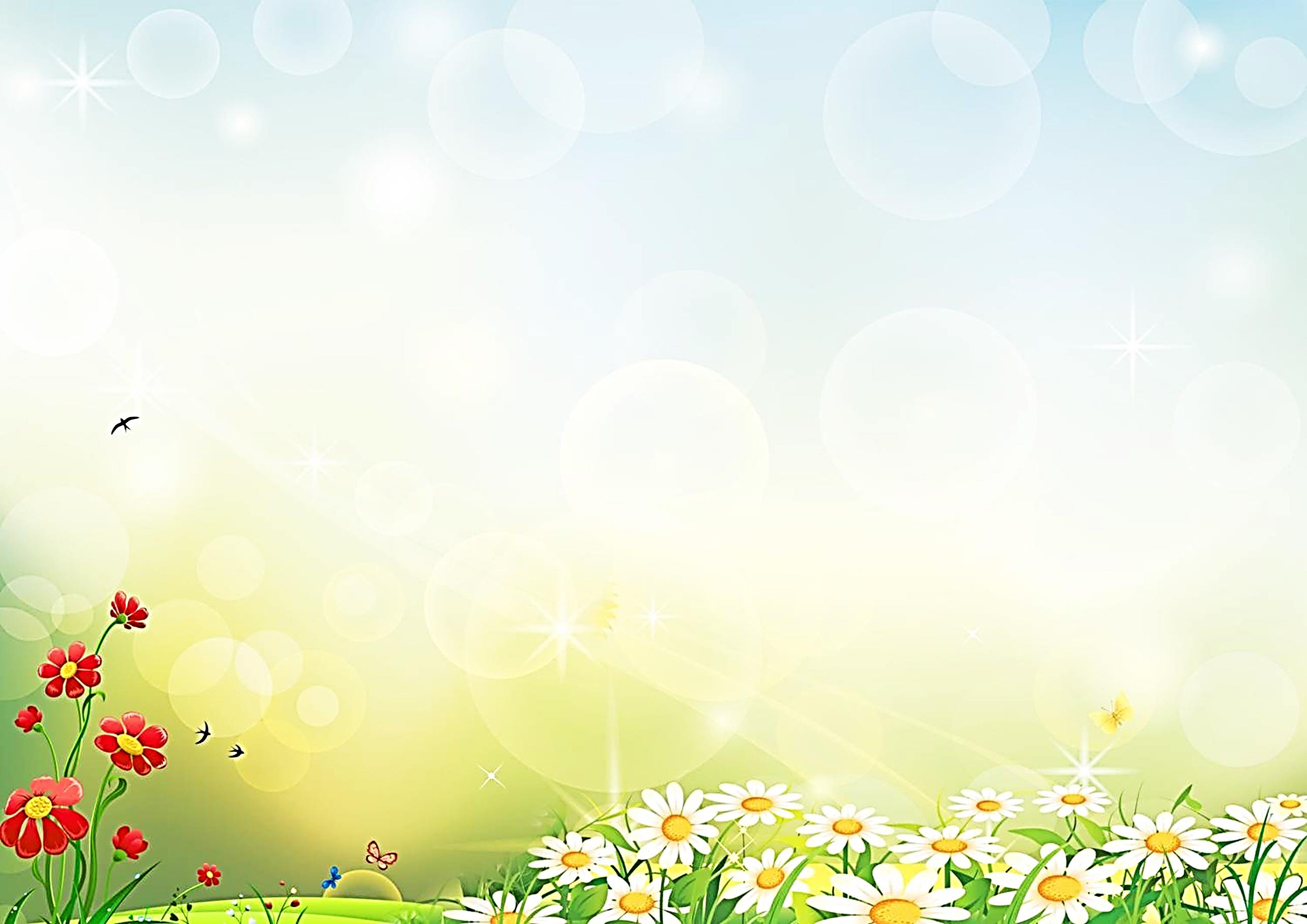 Сенсорное развитие ребенка - это развитие его восприятия и формирование представлений о внешних свойствах предметов: их форме, цвете, величине, положении в пространстве, а также запахе, вкусе. 
Игры на сенсорное развитие, развивают у детей мелкую моторику пальцев рук, что в свою очередь ведет к улучшению интеллектуального развития и развития речи. 
В данной презентации представлены дидактические игры на сенсорное развитие, которые можно сделать самим дома.
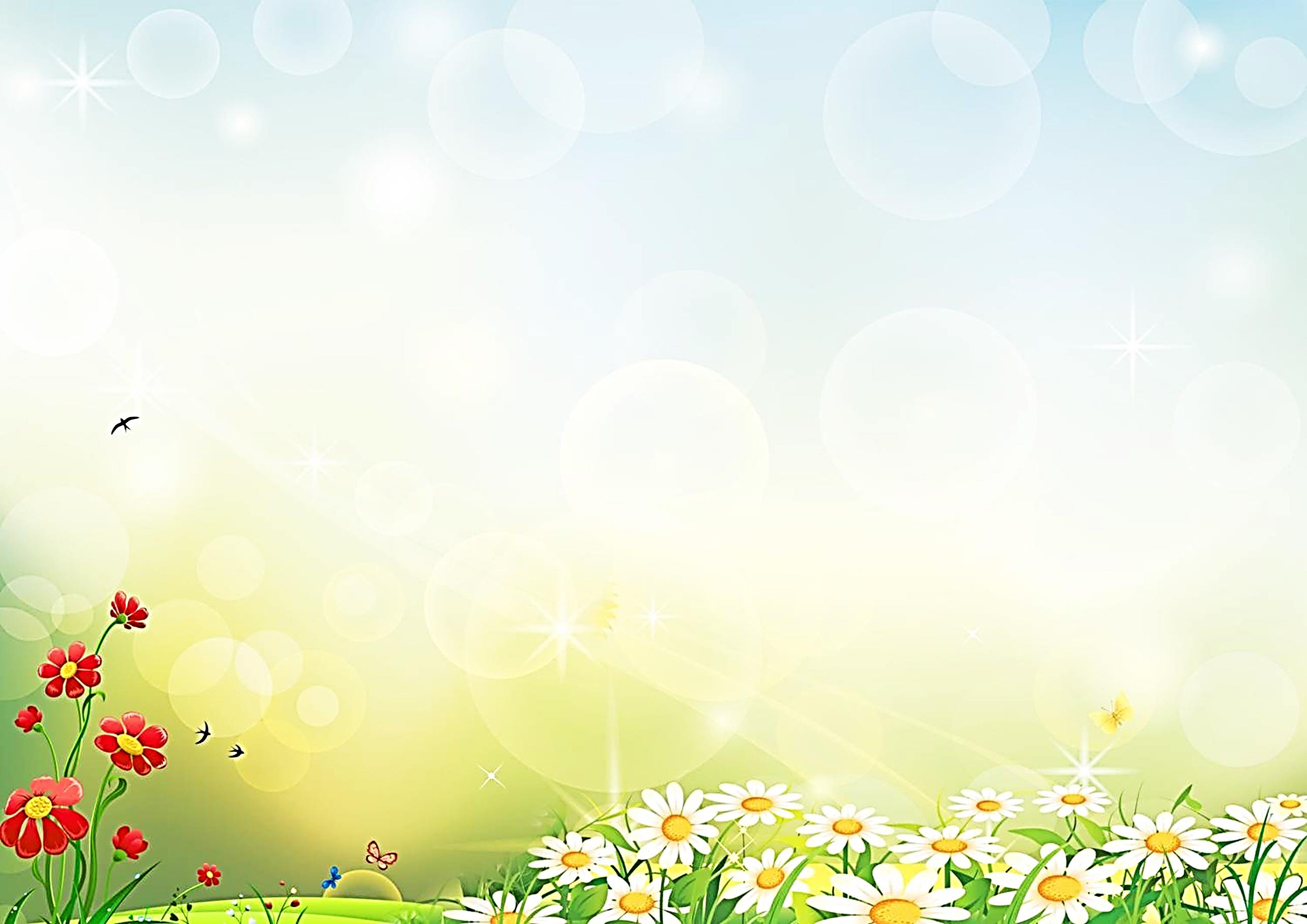 1. Дидактическая игра «С какого дерева лист? », «Большой и маленький листочек»Цель : формирование представления о цвете и величине.В данной игре ребенку необходимо разложить листочки соответствующее цвету дерева.
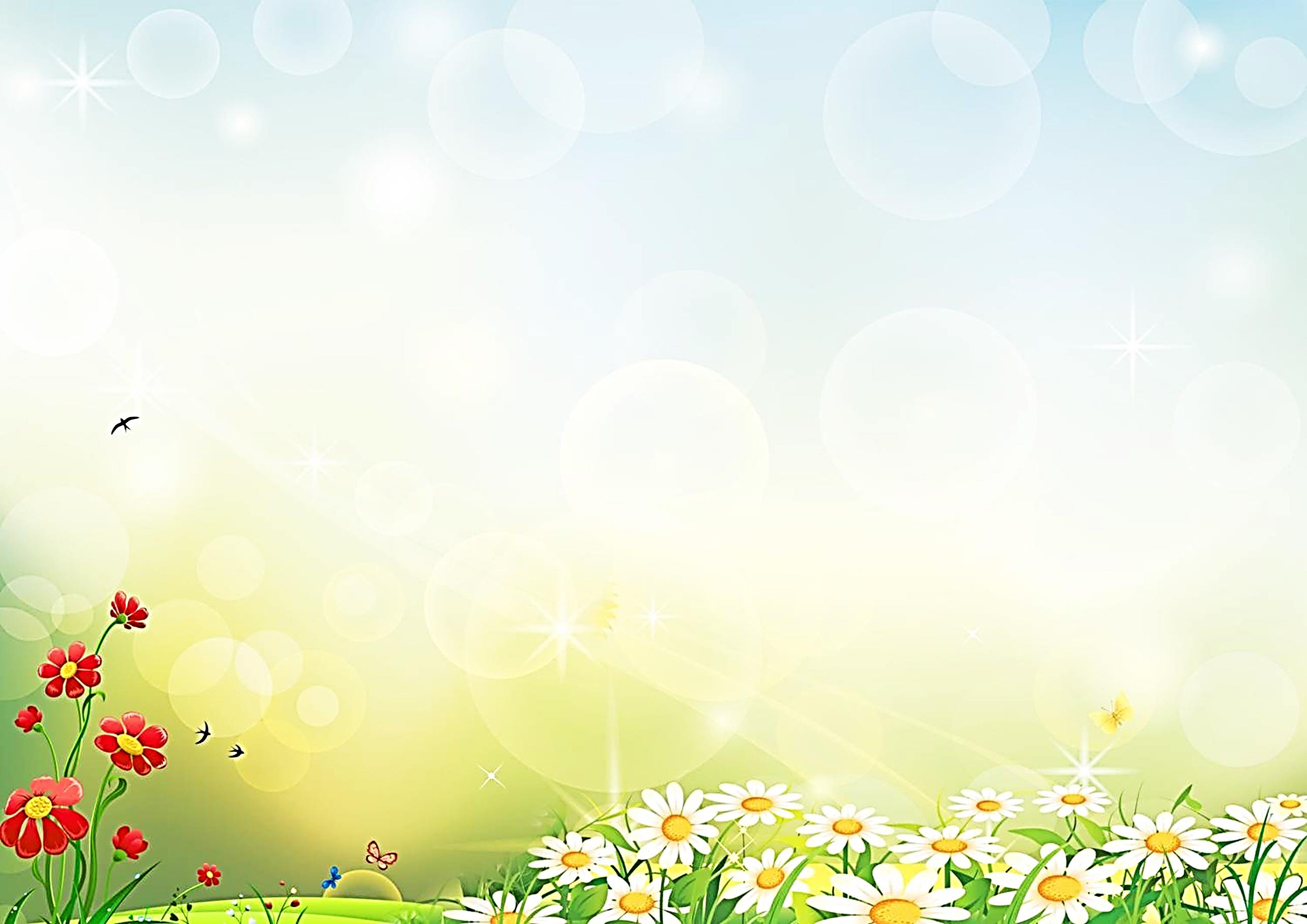 2. Дидактическая игра «Ёжик».Цель: - развивать внимание, мелкую моторику пальцев, познавательную активность; умение принимать воображаемую игровую ситуацию;Данная игра учит детей различать четыре основным цвета(красный, желтый, синий, зеленый. Игра представляет собой ёжиков разного цвета, ребенку необходимо прикрепить прищепки(колючки) в соответствии цвету ёжику.
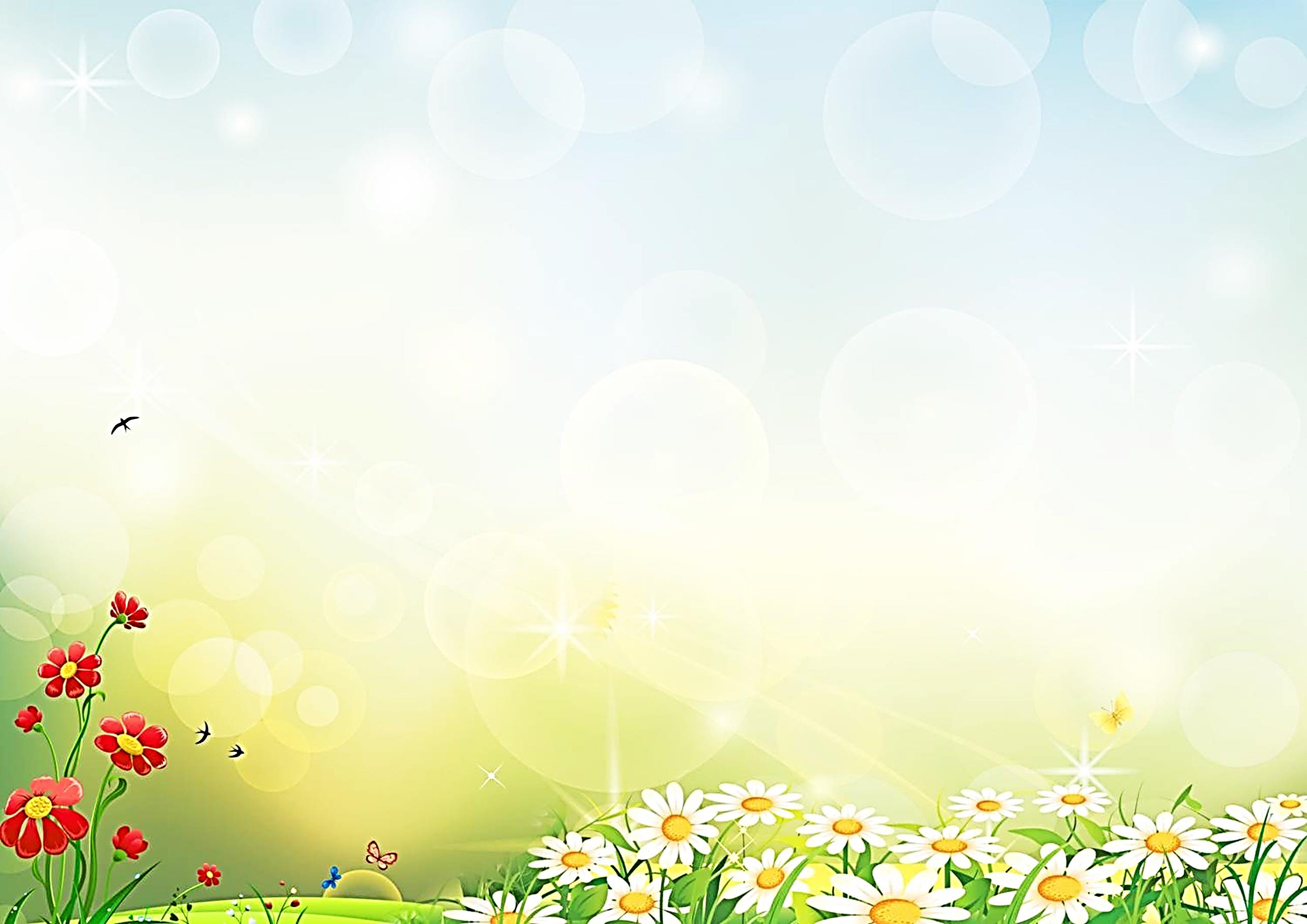 3. Дидактическая игра «Стиральные машинки»Цель: развитие сенсорных навыков.Данная игра представляет собой стиральные машинки и одежду разных цветов. Игра закрепляет названия основных цветов, знакомит с разными видами одежды ( платье, юбка, брюки, футболка). Развивает у детей логическое мышление, мелкую моторику пальцев рук.
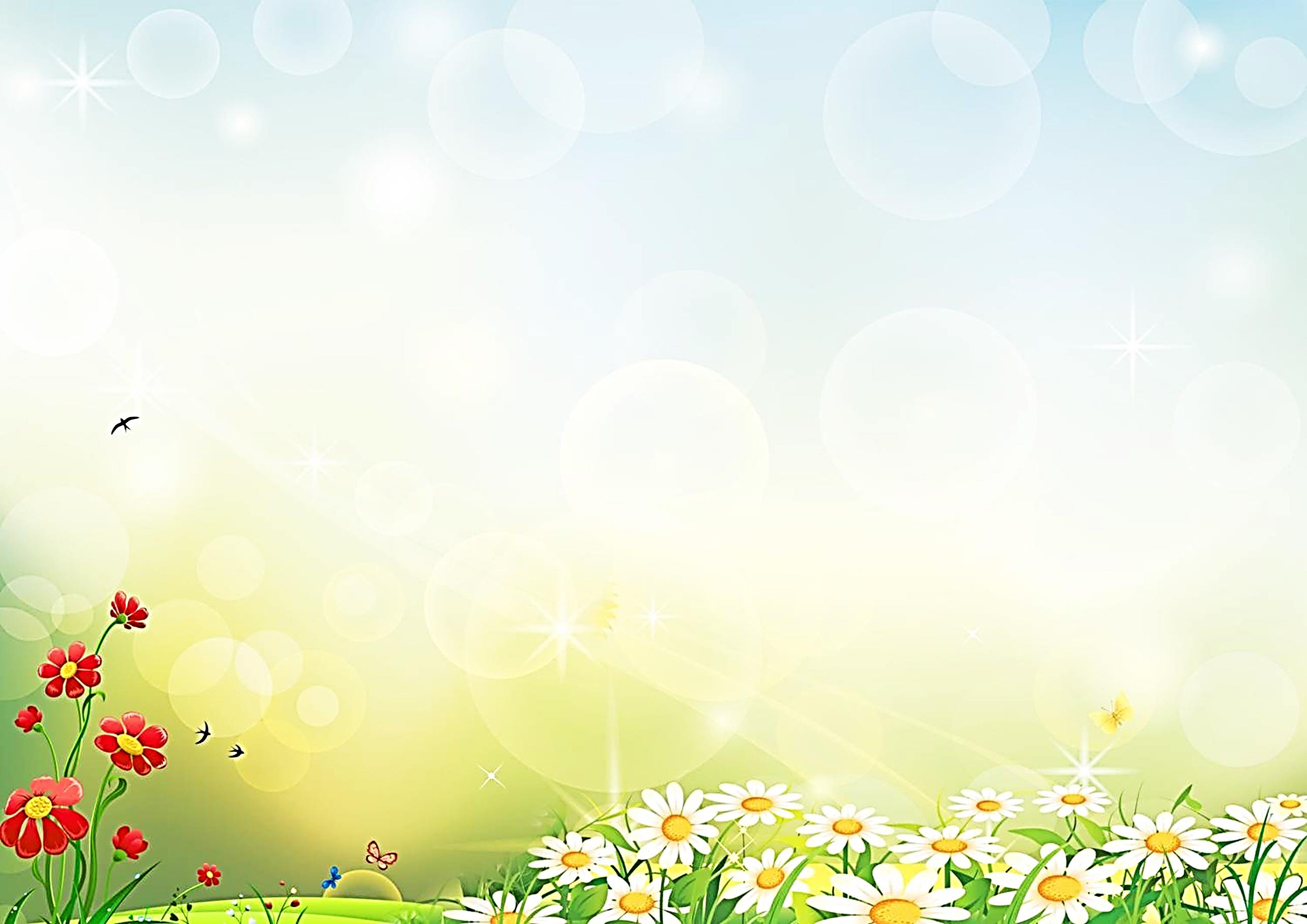 4. Дидактическая игра «Разноцветные палочки»Цель: Учить детей различать  основные цвета, упражнять в раскладывании палочек по коробкам соответствующего цвета.     Данная игра представляет собой коробочки и палочки  четырех цветов. Ребенку предлагается разложить все палочки по коробкам своего цвета.
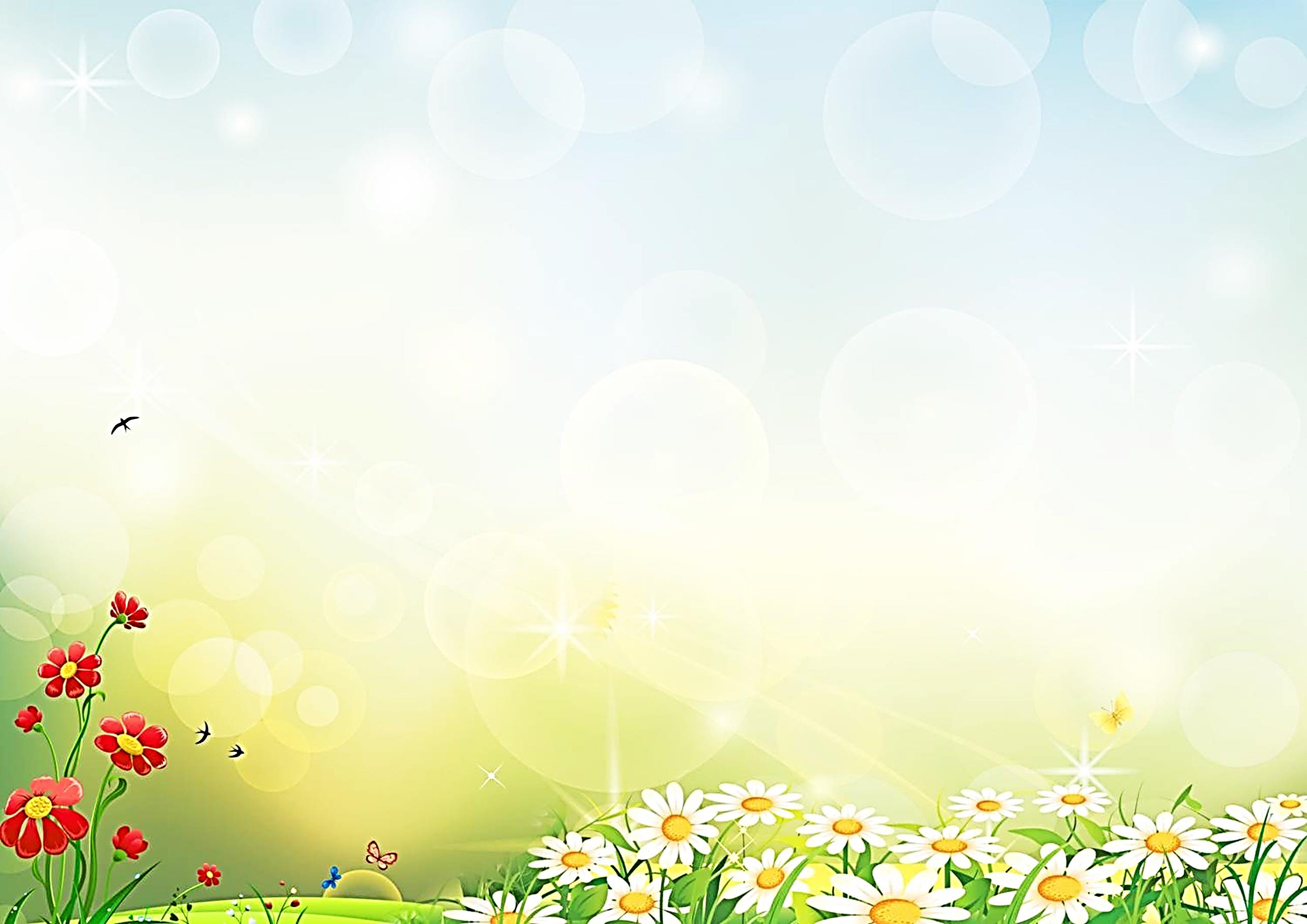 5. Дидактическая игра «Цветочная поляна».Цель: закрепление знания размера; цвета; развитие моторики руки.Данная игра состоит из доски с наклеенными цветами из самоклеящейся плёнки, в центре цветка проточено отверстие, в которое приклеены горлышки от бутылок разного размера. На горлышки завинчены пробки.